New developments in protoplast technology for Australia’s top-secret narcotic
KIN
BA
TDZ
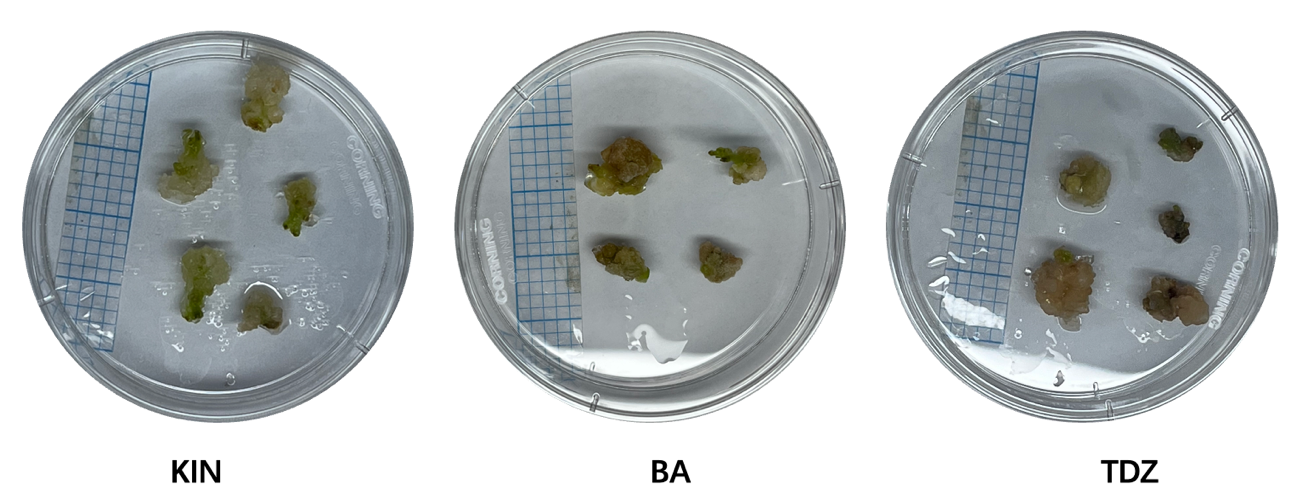 D. myoporoides
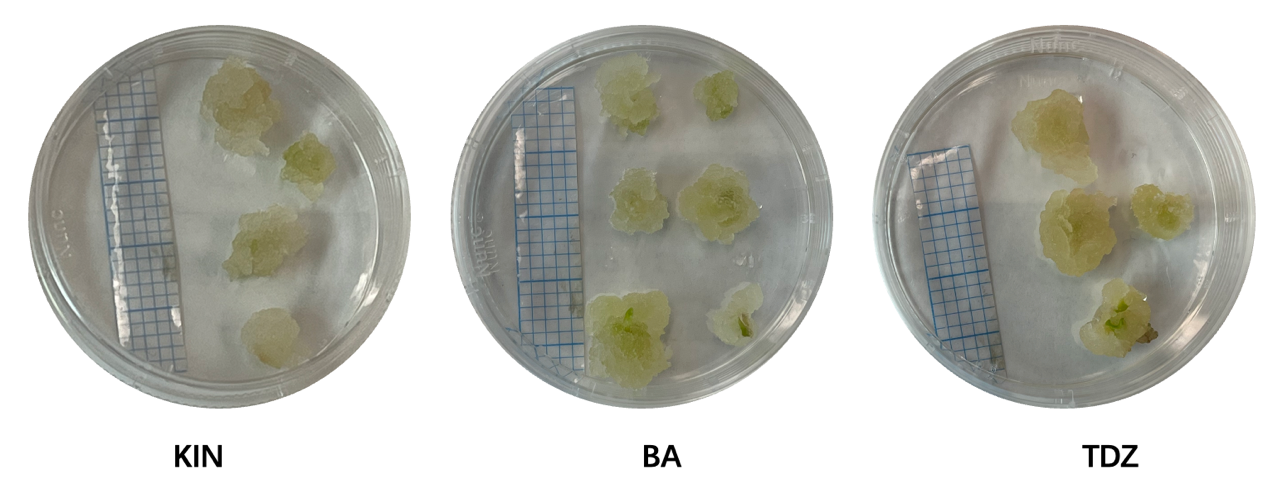 Yixuan Li, Jayeni Hiti-Bandaralage*, Yuxin Xue, Neena Mitter
Hybrid MxH
Centre for Horticultural Science, Queensland Alliance For Agriculture and Food Innovation, The University of Queensland, St Lucia, QLD, Australia
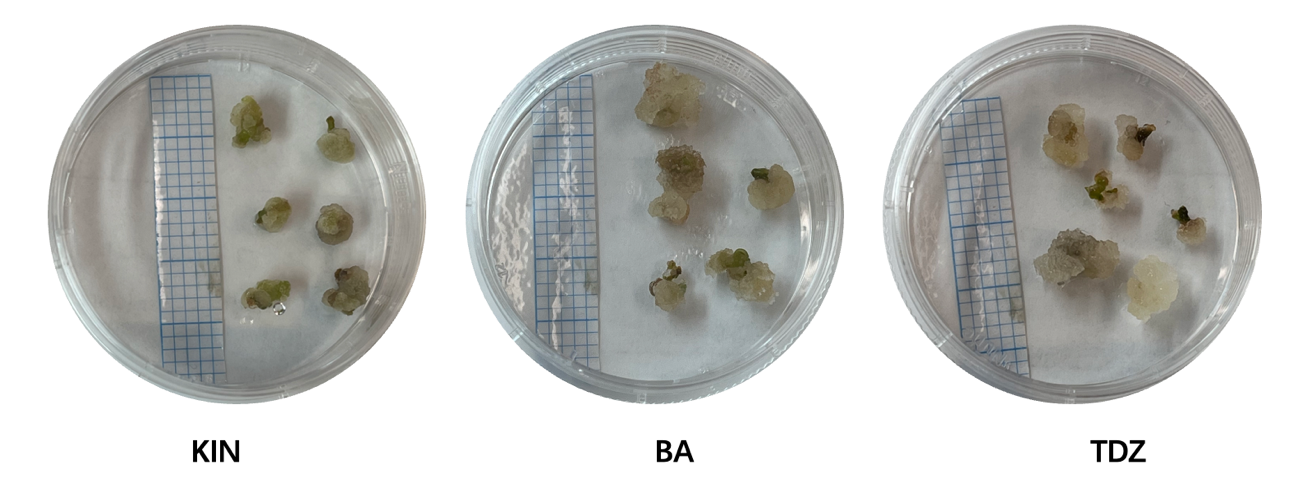 Hybrid MxL
Introduction
Results
Global pharmaceutical industry is worth AUD 1.78 trillion. Australia’s share in this domain is strong with a massive potential considering the rich genetic resources, especially in native flora. 
Duboisia is an Australian native shrub, the only commercial source available for scopolamine extraction, an alkaloid used as an antimuscarinic. It is a million-dollar industry that hold 70% global market share for Australia. The global demand for scopolamine and other alkaloids (hyoscyamine) is increasing, pressing the need for improved alkaloid content for a progressive industry.
Ploidy manipulation through protoplast fusion is a well utilised method in in vitro plant breeding for a variety of agricultural plants. Application of this technology to Duboisia to produce new breeds with large/thicker leaves, bigger and fast-growing plants can ensure more production per cultivated square meter. This important alkaloid scopolamine is stored in the leaves of Duboisia, and polyploid is expected to yield more scopolamine, bringing a higher commercial value.
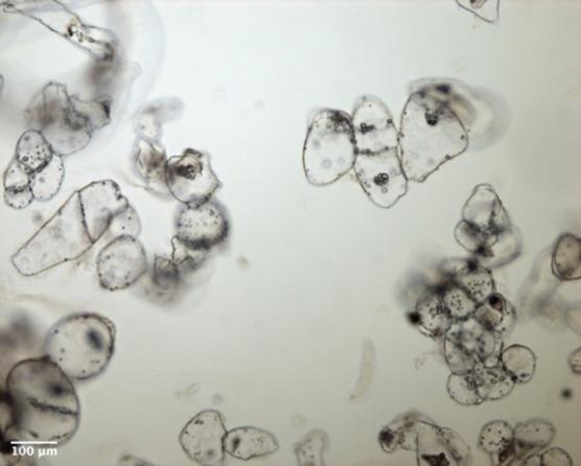 Callus initiation from leaf explants
Kinetin at 0.01 mg/L had a superior effect on callus induction for D. myoporoides, and hybrid  D. myoporoides  x D. hopwoodii, 
Both Kinetin and BA showed similar callus induction potential for hybrid D. myoporoides  x D. leichhardtii
Hybrid D. myoporoides  x D hopwoodii produced more callus compared to others
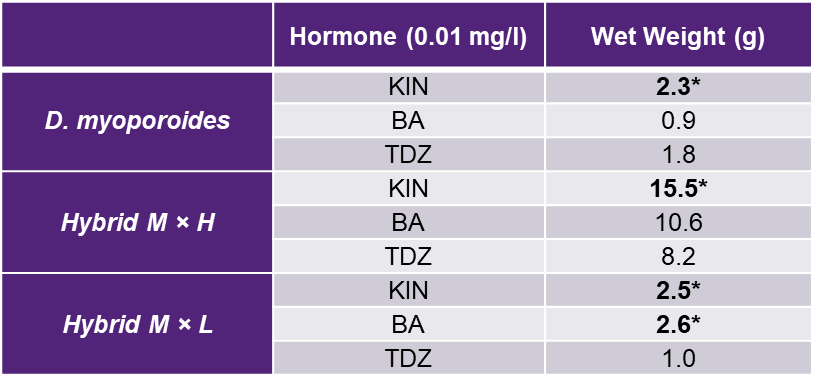 Figure 3: Loosely arranged callus of Duboisia suspension culture.
Protoplast isolation
OBJECTIVE
Optimise an efficient suspension culture system and protoplast isolation system as a prerequisite for polyploid development through protoplast fusion
Digestion with 0.4% Pectolyase, 2% Cellulase and 2% Driselase for 20 hours in dark at 25°C resulted in promising results for Duboisia hybrids but not for D. myoporoides. The yield was not sufficient for purification.
Long 20 h digestion caused protoplast damage  
Reduction of digestion duration to 16 h increased the protoplast yield.
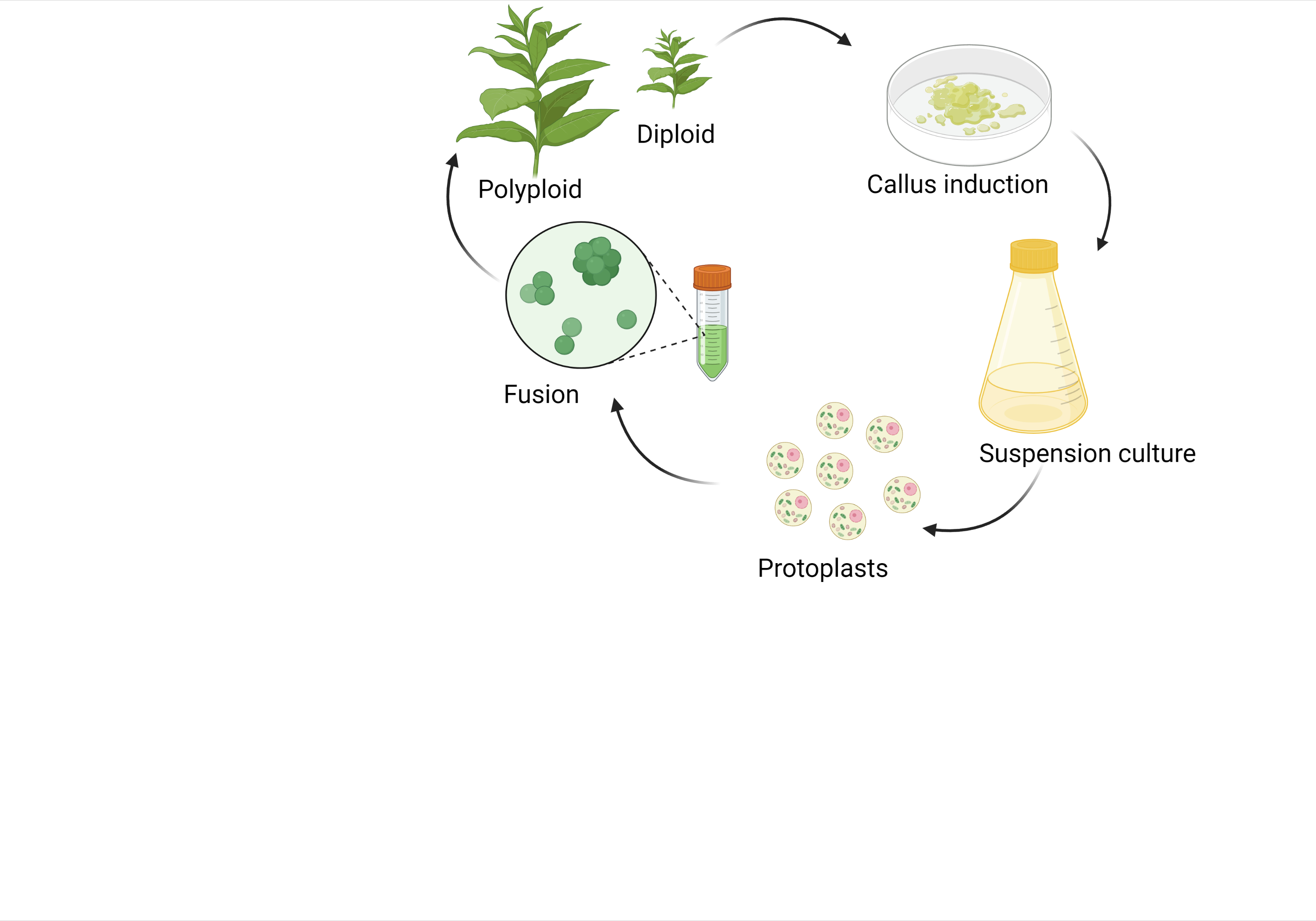 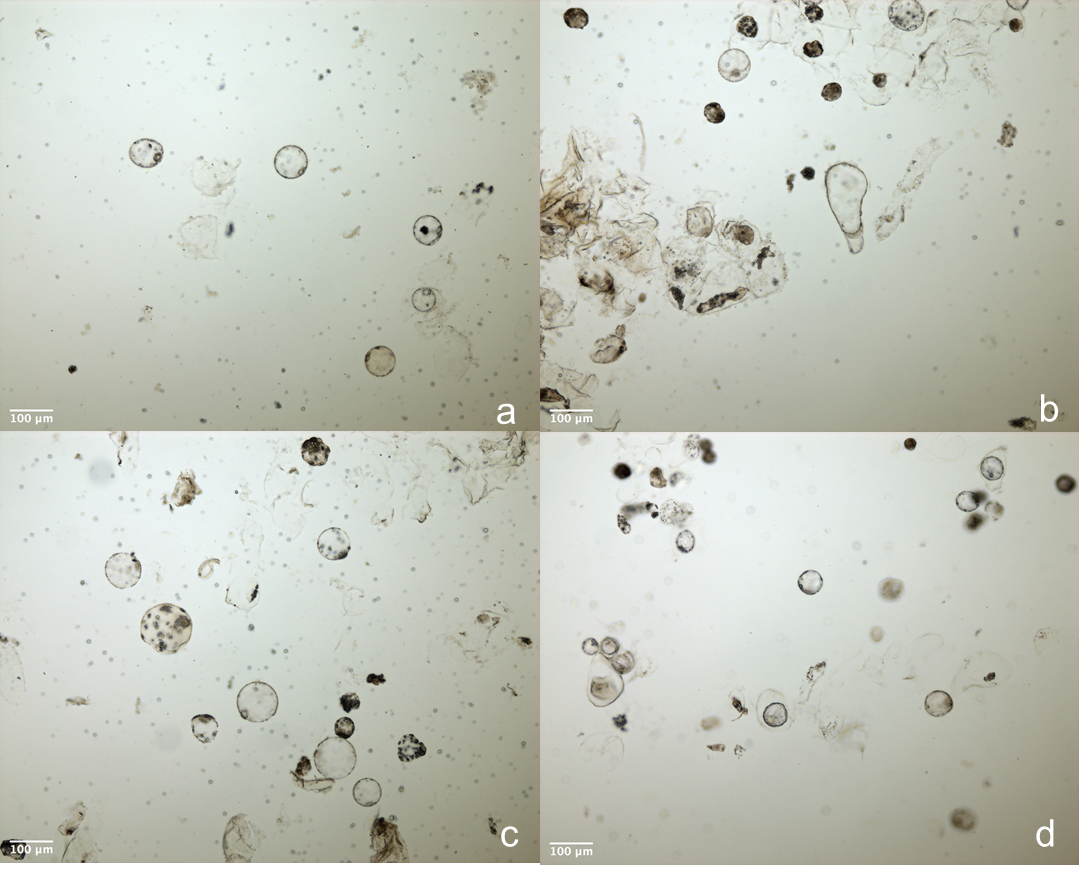 AIMS
Callus initiation from leaves
Suspension culture establishment
Protoplast isolation
Figure 1: Successful callus induction from Duboisia leaves.
Suspension culture establishment
Method
Figure 4: Protoplast isolation from Hybrid MxH (a,c) Hybrid M/L (b,d) with 20 h (a,b) and 16 h (c,d) incubation period using 0.4% Pectolyase, 2% Cellulase and 2% Driselase.
Induction was successful in MS basal medium, 1 mg/L 2,4-D (room temperature shaking at 120 rpm)
Optimum growth with sandy to milky appearance was achieved through;
- Two week subculture of 1:1 inoculation to fresh culture media
- Reducing hormone levels to 0.2 mg/L 2,4-D 
Microscopic observations confirmed loose clusters of cells
Callus initiation from leaves
Leaves from in vitro grown plants of D. myoporoides, and two hybrids; D. myoporoides  x D hopwoodii, D. myoporoides  x D. leichhardtii were used as explants.
Immature top 1-3 leaves were sampled. 
Leaf pieces of 1 cm2 were used in all callus induction trial.
Different cytokinins and concentrations were tested to obtain friable callus.
Suspension culture establishment
Culture establishment was trialled with different concentrations of 2,4-D for D. myoporoides, and two hybrids; D. myoporoides  x D hopwoodii and D. myoporoides  x D. leichhardtii using 5g of callus.
Subculture duration, shaking speed, sieving of suspension, reduced 2,4-D concentrations were evaluated to obtain homogenous suspension. 
Protoplast isolation
Suspension callus at milky stage were passed through a 0.25 mm sterile stainless steel mesh to remove smaller callus clusters.
A weight of 0.5 g was used for digestion experiments
Optimisations carried out;
Type of digestion enzyme
Concentration of digestion enzyme
Digestion duration
Conclusions
The first steps towards polyploid development for D. myoporoides, hybrid D. myoporoides  x D hopwoodii and hybrid D. myoporoides  x D. leichhardtii were attempted in the study.

Kinetin was very effective for callus induction of the three Duboisia selections.
The quality of suspension culture was determined by the specific hormone and its concentration, for Duboisia, induction and subculture was successful  with 1 mg/L and 0.2 mg/L 2,4-D respectively.
Protoplast isolation from suspension culture was determined by the type of digestion enzymes, concentration, digestion period and incubation conditions.
Promising results for Hybrid MxH and MxL were achieved using 0.4% Pectolyase, 2% Cellulase and 2% Driselase with 16 h digestion.
Further optimisation to increase protoplast yield is necessary for successful purification and protoplast fusion.
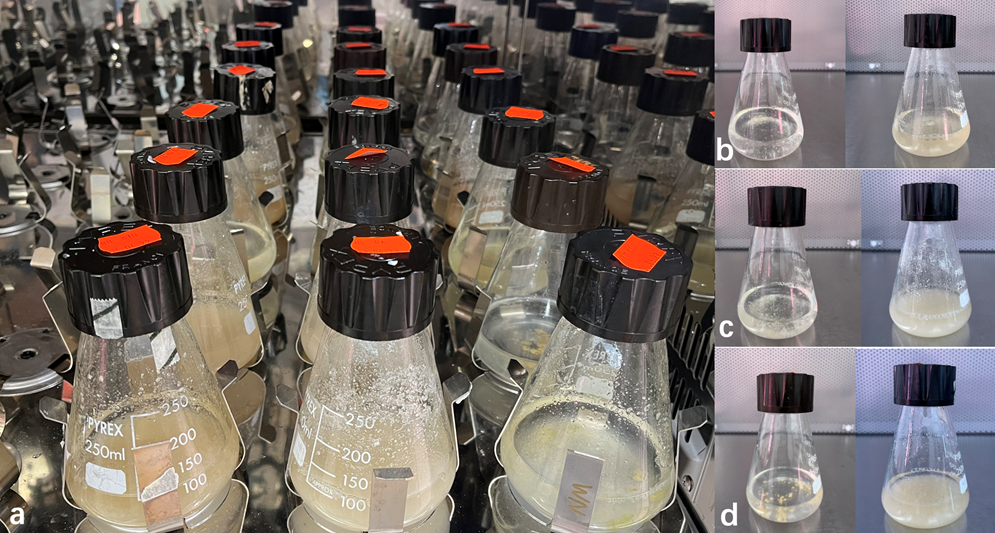 Figure 2: Suspension callus establishment for Duboisia species (a). Transition of sandy to milky stage of suspension cultures for D. myoporoides (b), Hybrid MxH (c) and Hybrid MxL (d).
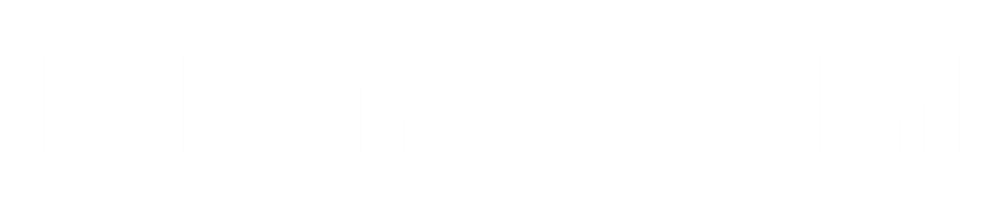 @JayeniHiti
j.hitibandalarage@uq.edu.au
Acknowledgements
Authors acknowledge the industry partner India Glycols Limited for continuous support in funding this research project.
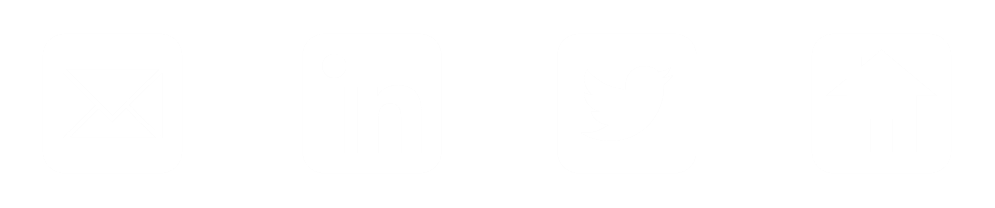 Jayeni Hiti Bandaralage